Novi Enelov portal i preuzimanje patcheva
Jure Staničić, mag.oec
jure.stanicic@enel.hr
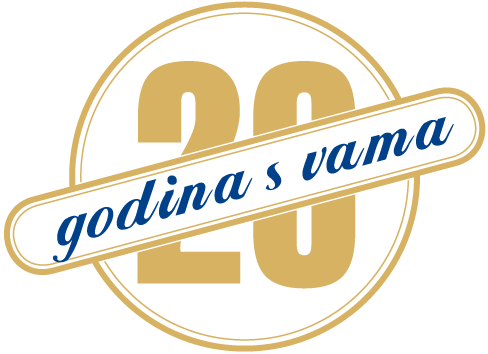 Naše adrese…
www.e-profi.hr

www.proracunske-financije.eu


Naša matična stranica : www.enel.hr
Zašto novi portal?
Na jedinstvenoj lokaciji smo htjeli napraviti mjesto gdje ćete preuzimati patcheve, dobivati sve relevantne informacije o novim proizvodima i uslugama, akcijama i novostima

Nastojali smo dizajnerski i konceptualno olakšati preglednosti i upotrebljivost
Kako to sada izgleda?
Kako to sada izgleda? (2)
Kontakt forma
NAPOMENA:Kontakt forma NE služi za prijavljivanje incidenata
Kontakt forma (2)
Rubrika vijesti
Navigacijski izbornik
Korisničko prijavljivanje
Korisničko prijavljivanje (2)
Preuzimanje patcheva
Preuzimanje patcheva (2)
Preuzimanje patcheva (3)
Novi Enelov portal i preuzimanje patcheva
Pitanja ?


Hvala na pažnji !